Plot Structure
What Is PLOT?
Plot is the order of events in a story or any other type or narrative
Draw & Remember This Line
4
5
3
6
2
1
Introduction or Exposition
Beginning of the plot where the reader discovers the story’s SETTING and CHARACTERS
CHARACTERS
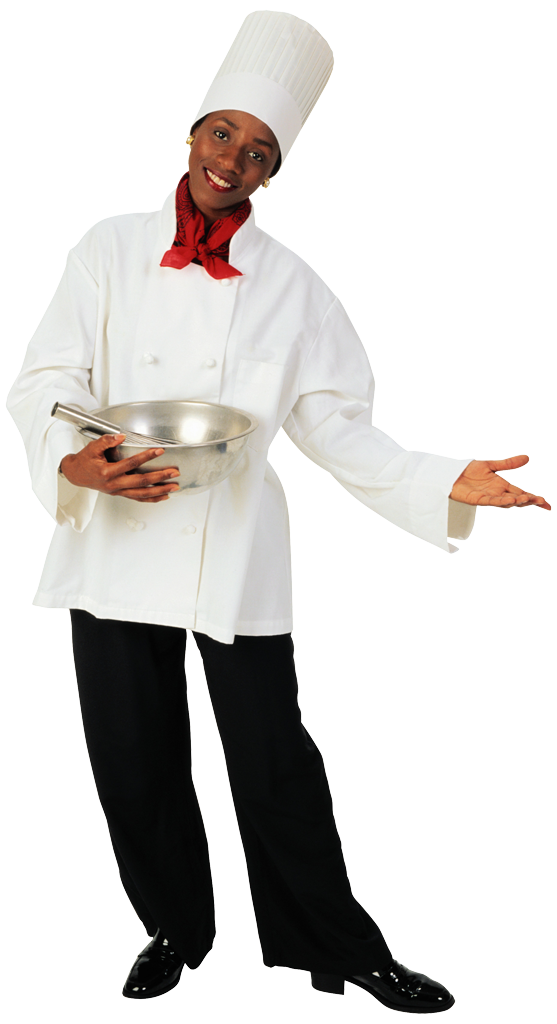 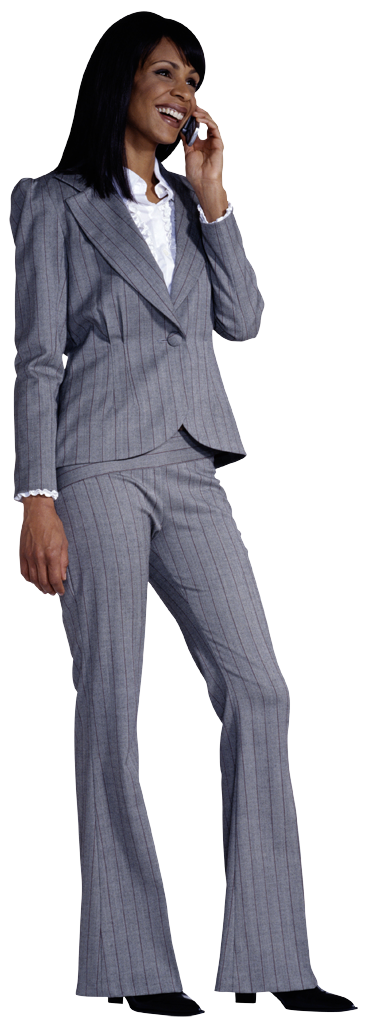 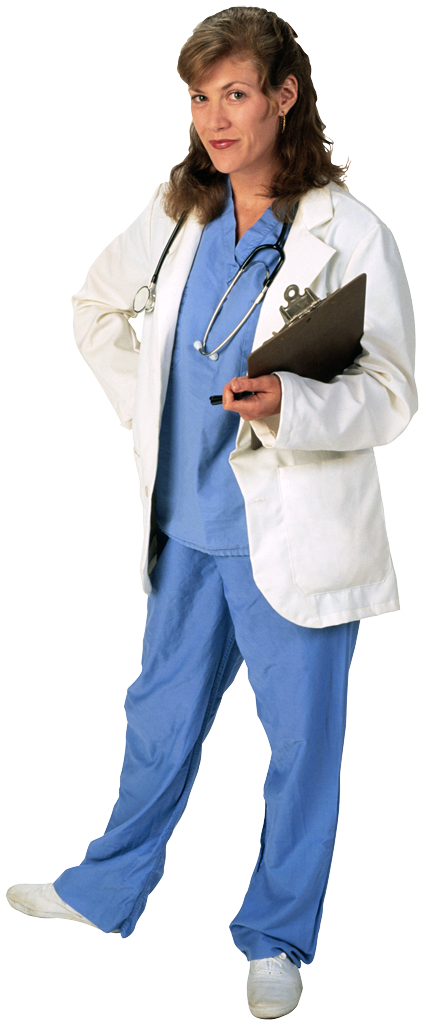 Exposition
Introduction or Exposition
Beginning of the plot where the reader discovers the story’s SETTING and CHARACTERS
CHARACTERS
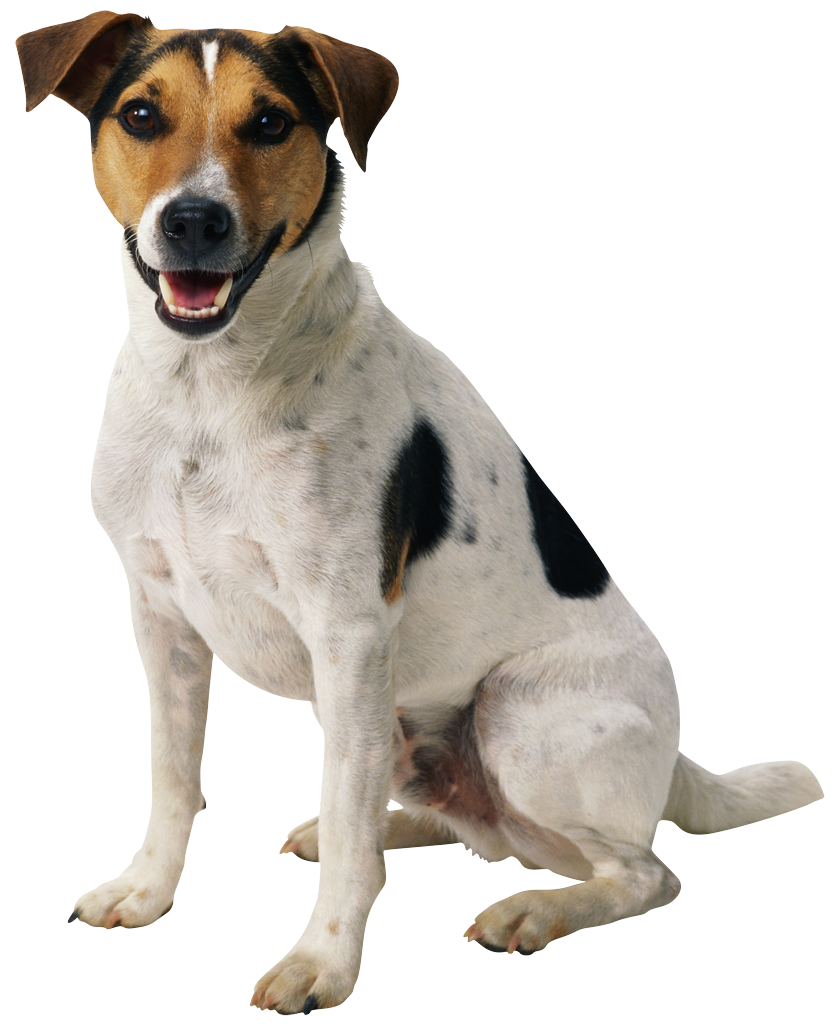 Exposition
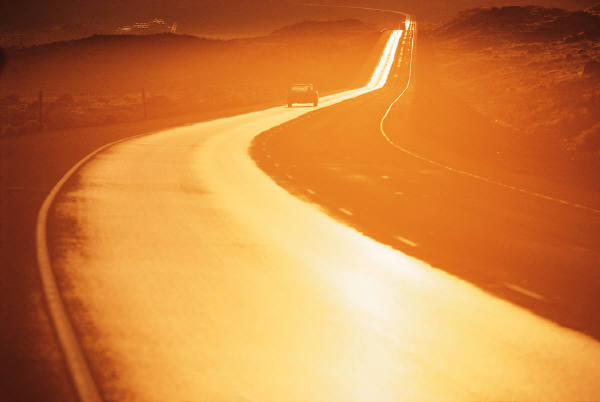 Introduction or Exposition
Beginning of the plot where the reader discovers the story’s SETTING and CHARACTERS
CHARACTERS
and
SETTING
Exposition
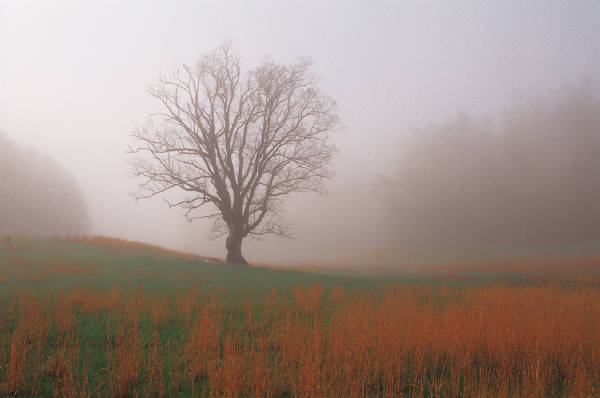 Introduction or Exposition
Beginning of the plot where the reader discovers the story’s SETTING and CHARACTERS
CHARACTERS
and
SETTING
Exposition
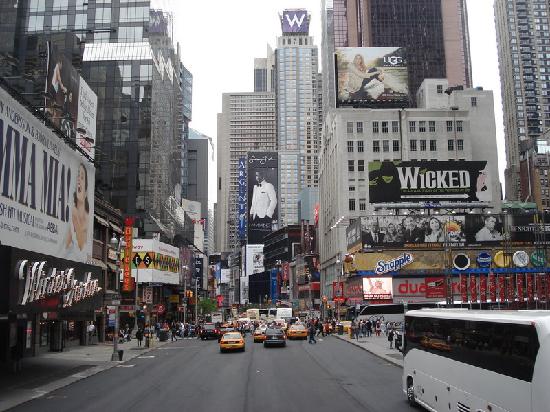 Introduction or Exposition
Beginning of the plot where the reader discovers the story’s SETTING and CHARACTERS
CHARACTERS
and
SETTING
Exposition
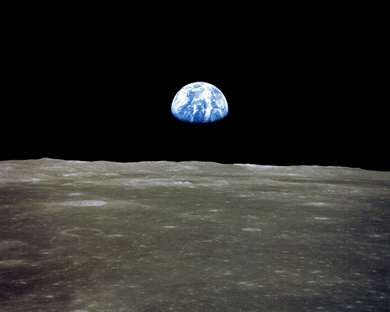 Introduction or Exposition
Beginning of the plot where the reader discovers the story’s SETTING and CHARACTERS
CHARACTERS
and
SETTING
Exposition
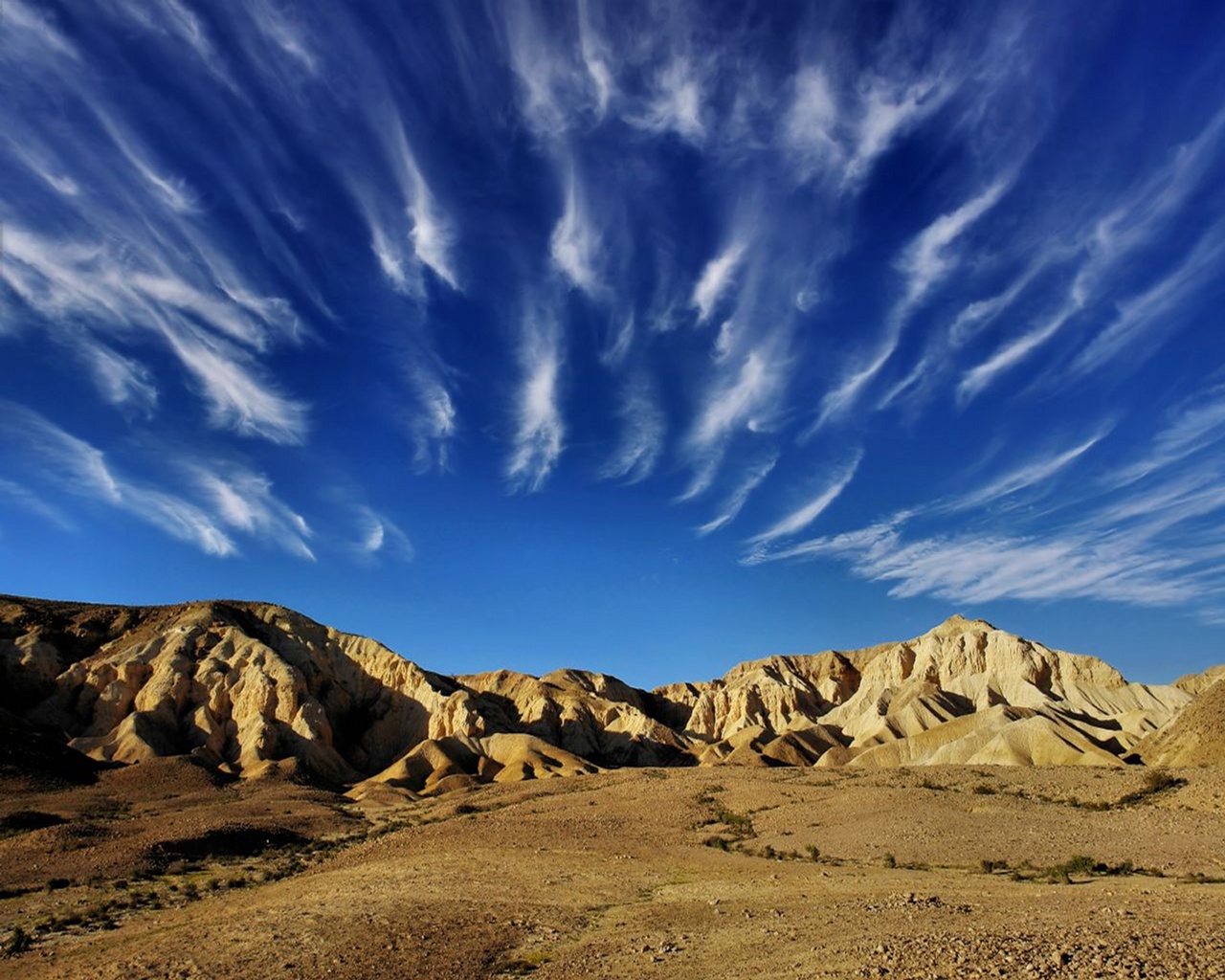 Introduction or Exposition
Beginning of the plot where the reader discovers the story’s SETTING and CHARACTERS
CHARACTERS
and
SETTING
Exposition
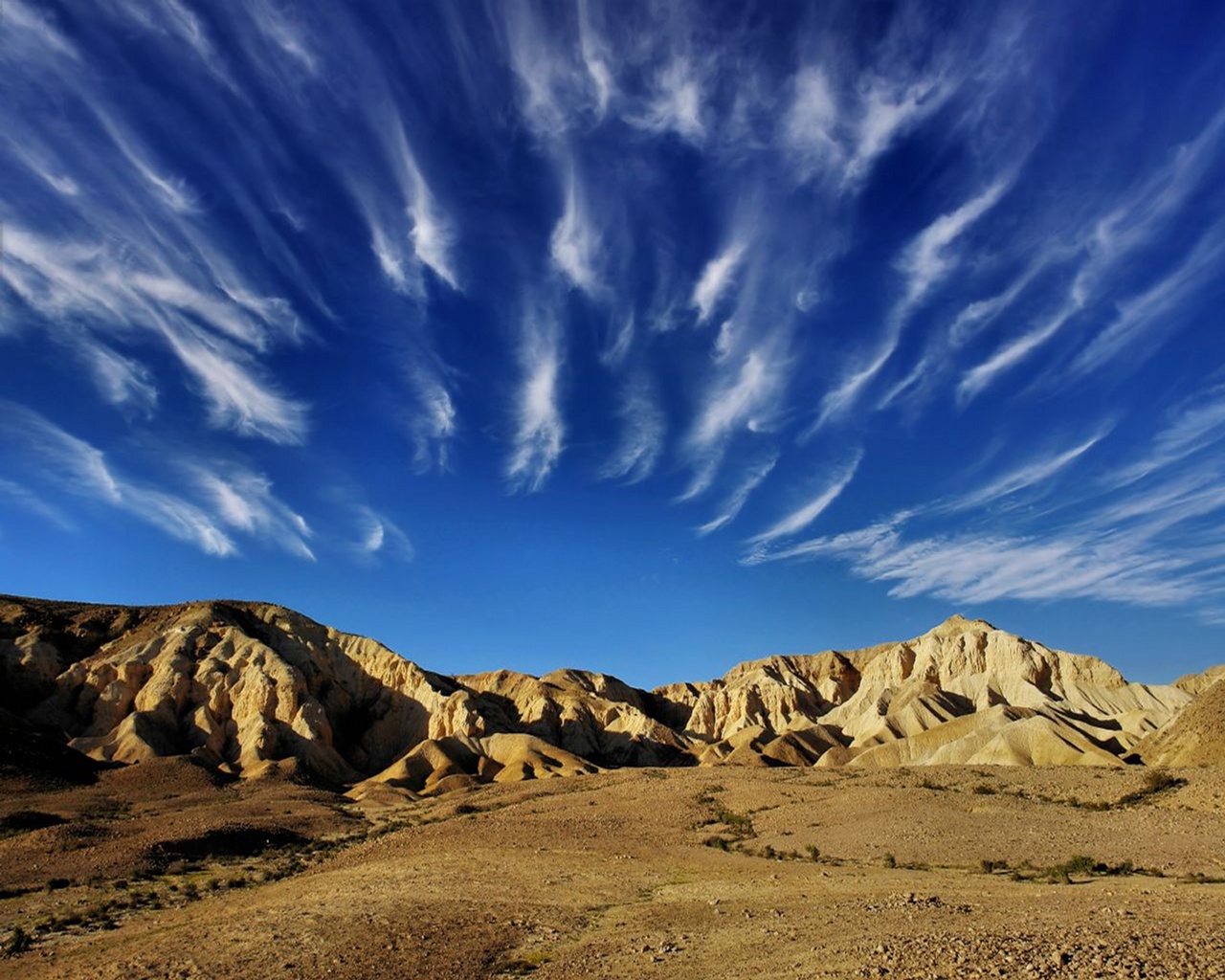 TRIGGER INCIDENT
The point the PLOT where the 
character or characters face a PROBLEM
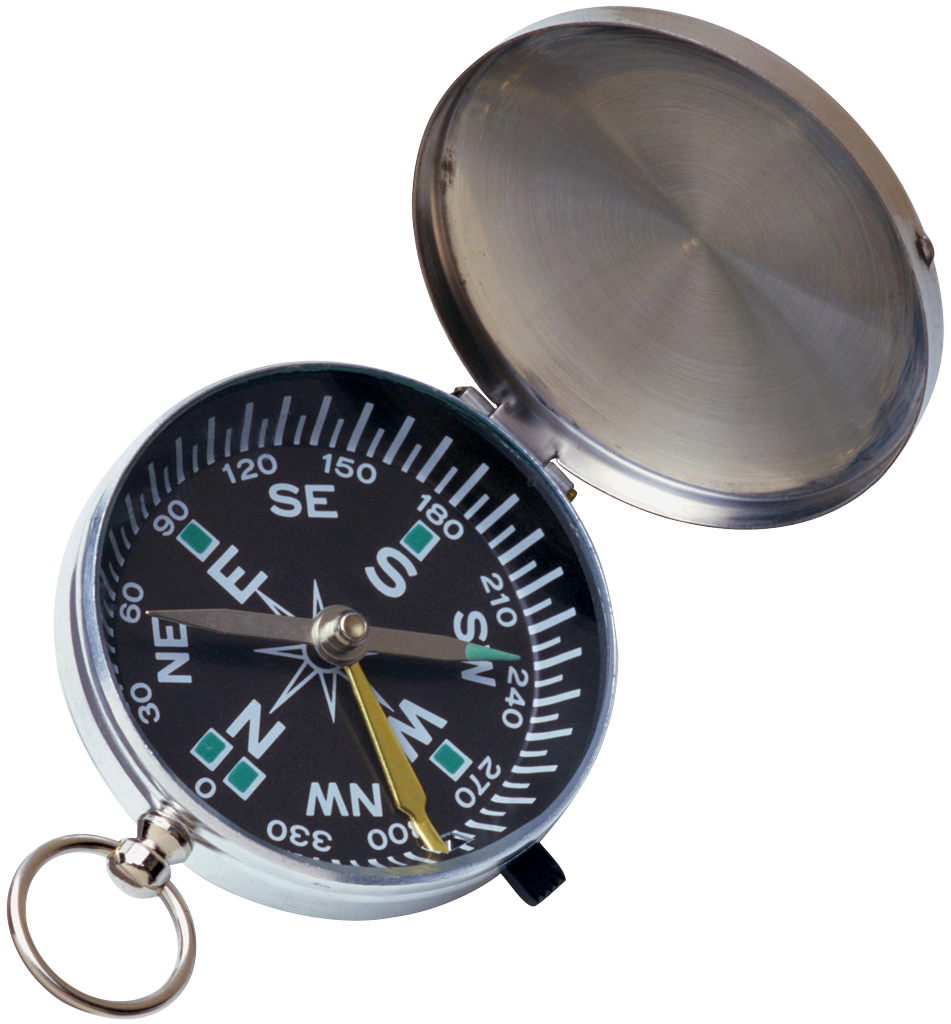 Exposition
TRIGGER INCIDENT
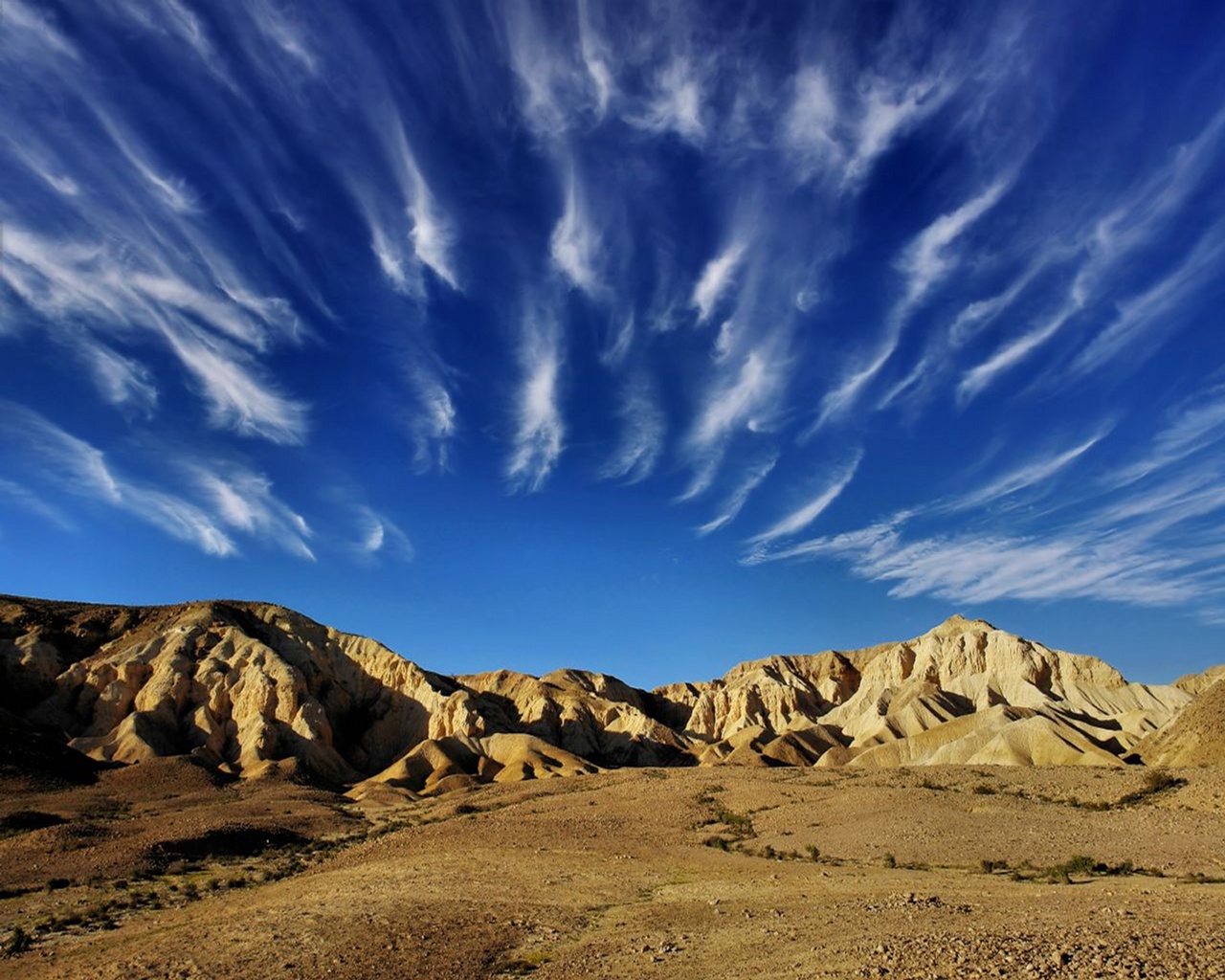 Rising Action
The central part of a story during which various problems arise, leading up to the climax.
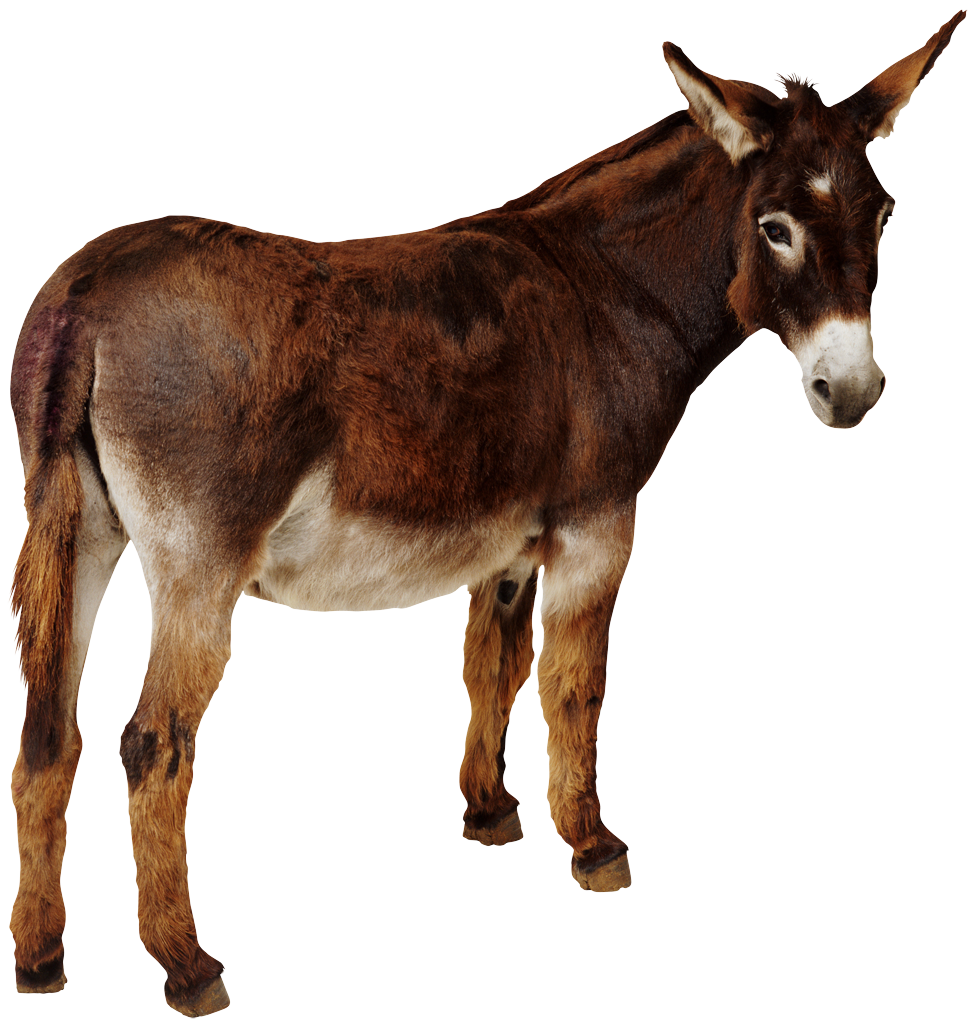 Rising Action
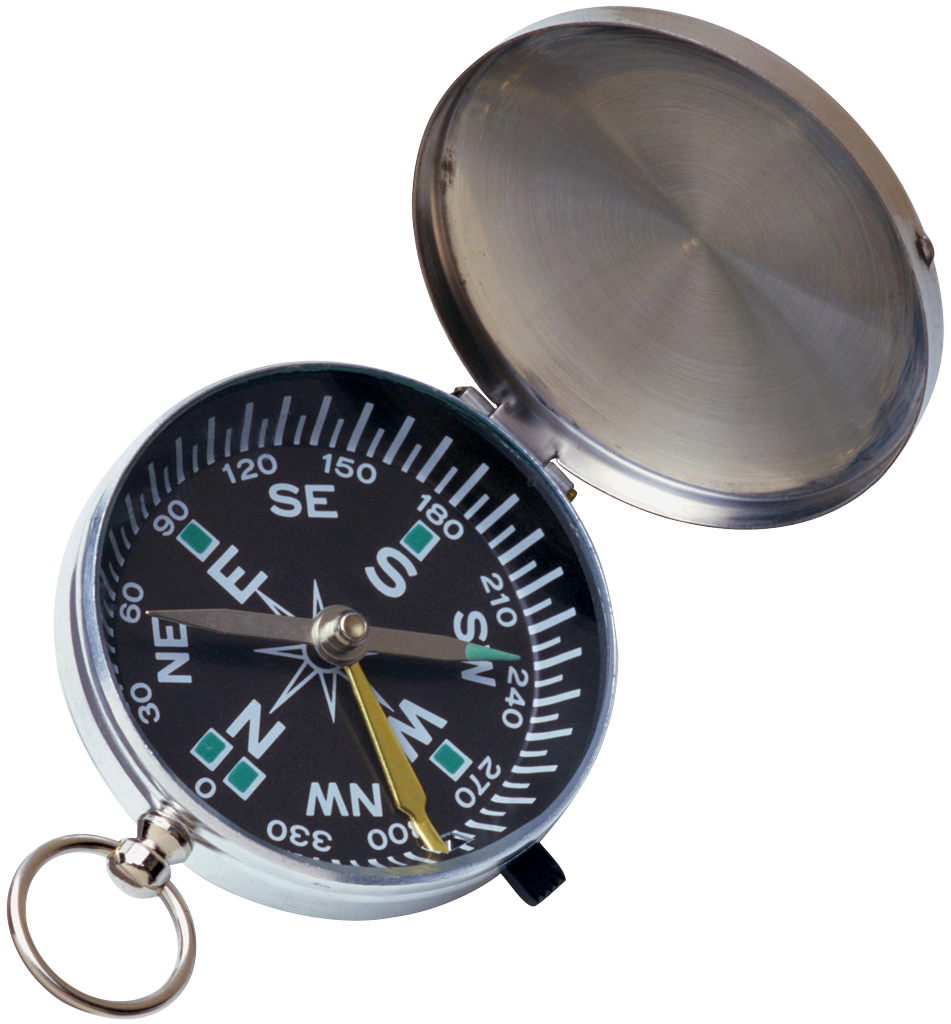 Exposition
TRIGGER INCIDENT
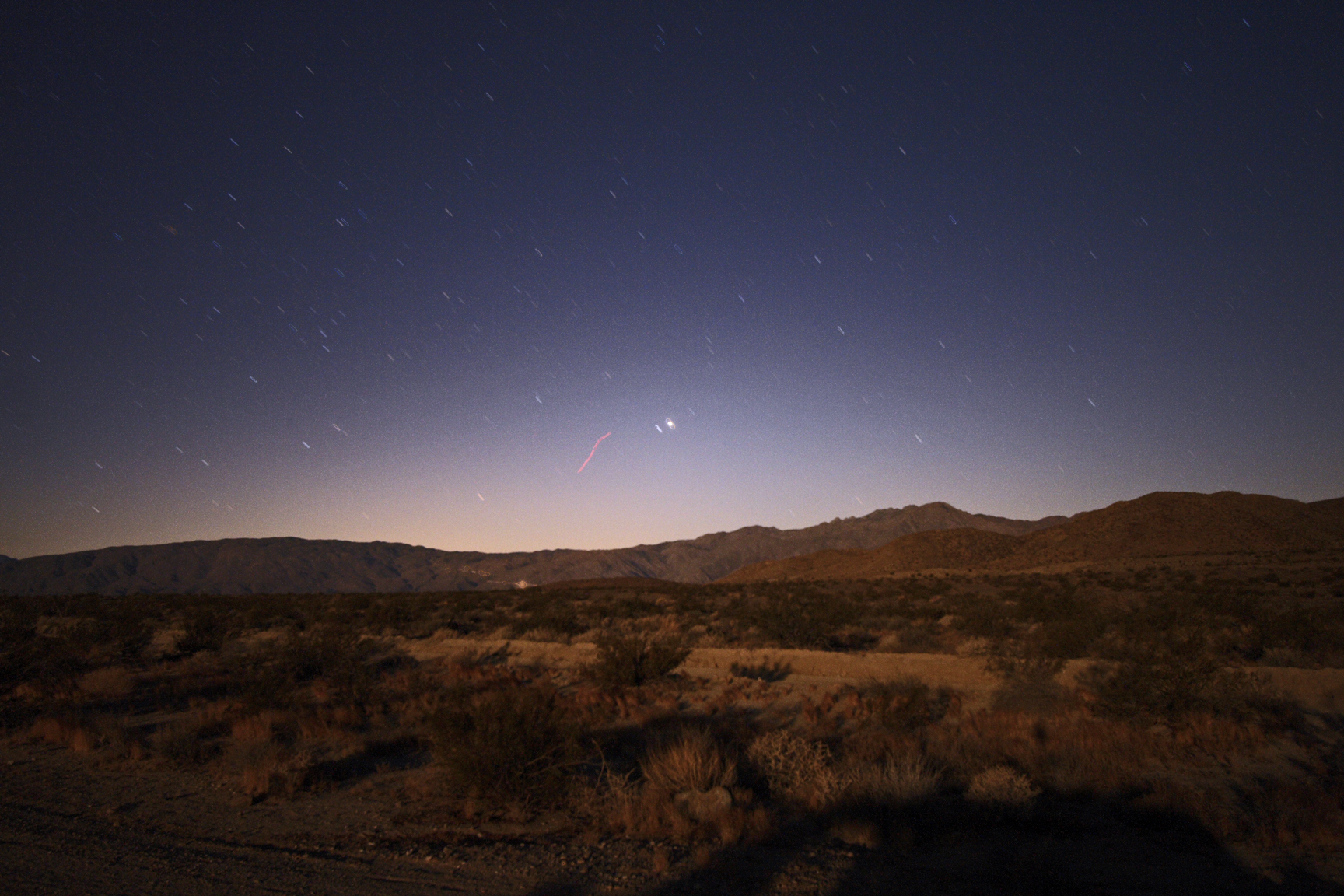 Rising Action
The central part of a story during which various problems arise, leading up to the climax.
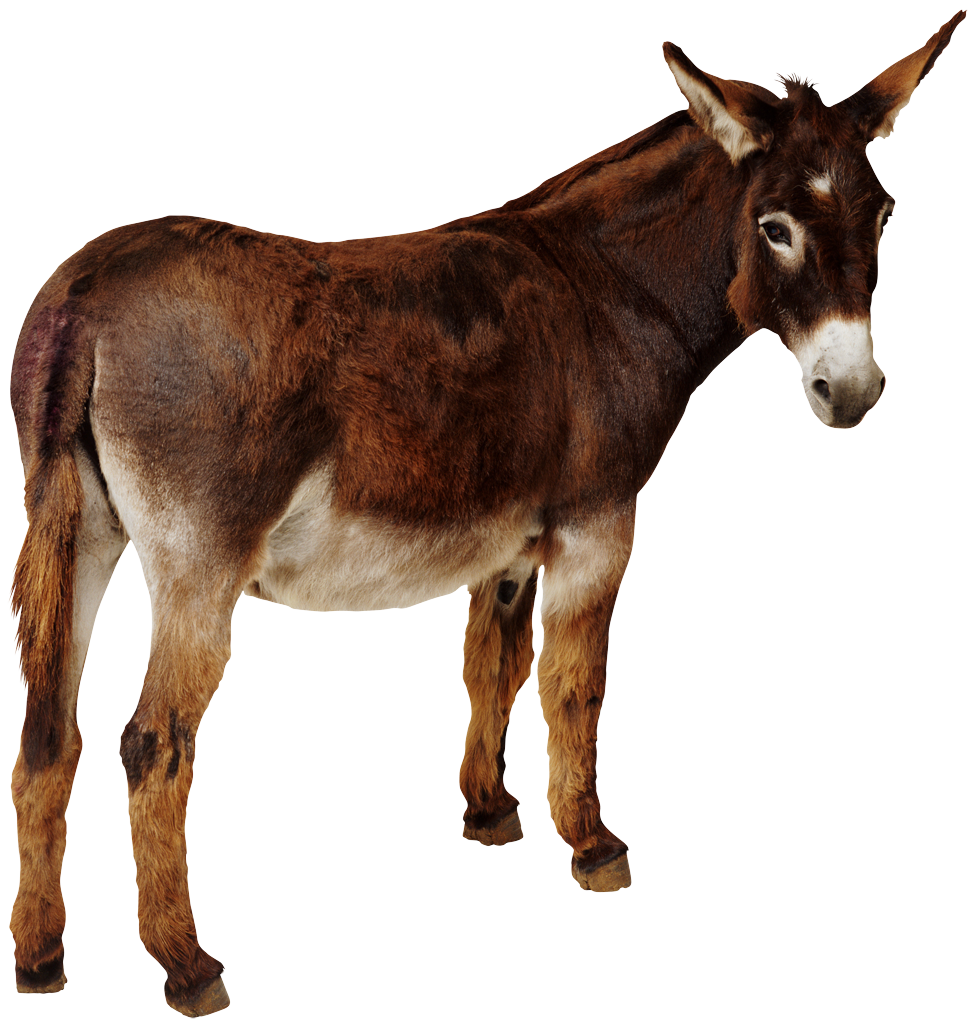 Rising Action
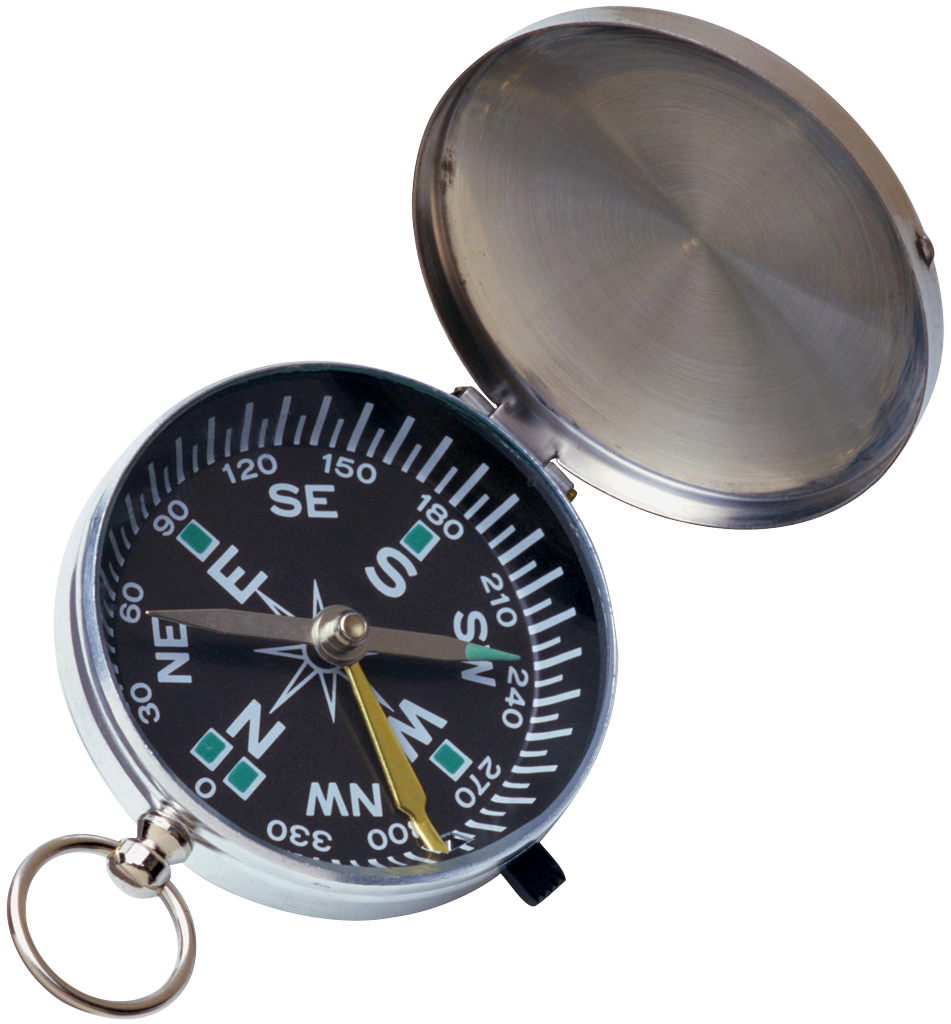 Exposition
TRIGGER INCIDENT
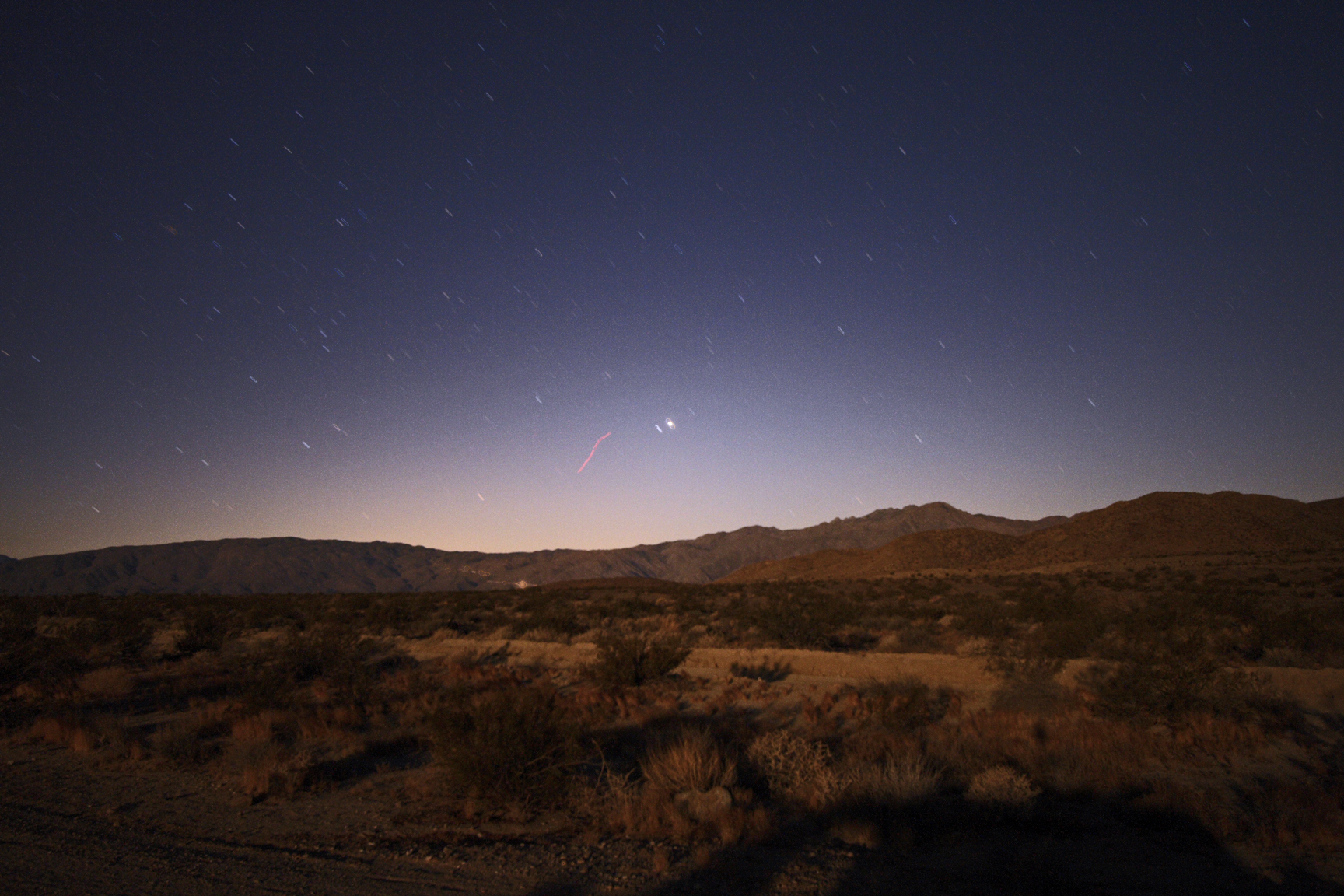 Climax
The high point of the story, where a culmination of events create the peak of the CONFLICT and SUSPENSE.
Climax
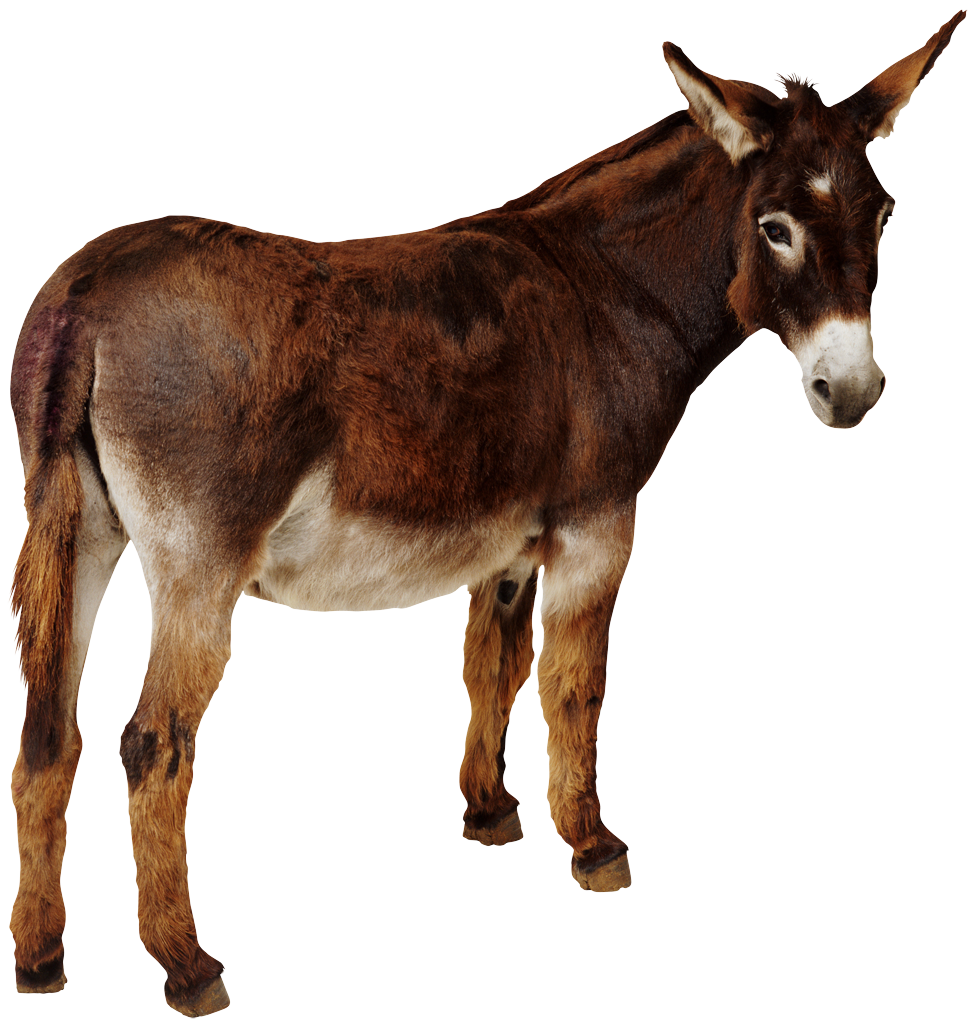 Rising Action
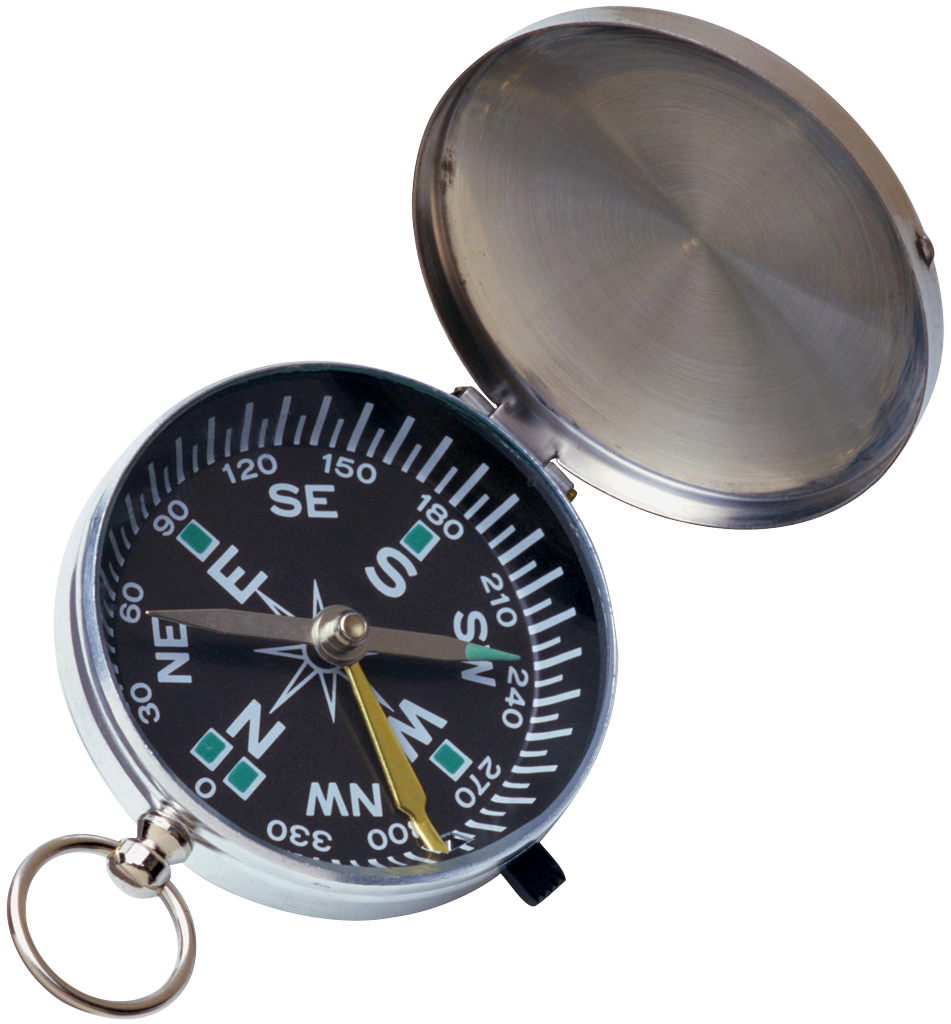 Exposition
TRIGGER INCIDENT
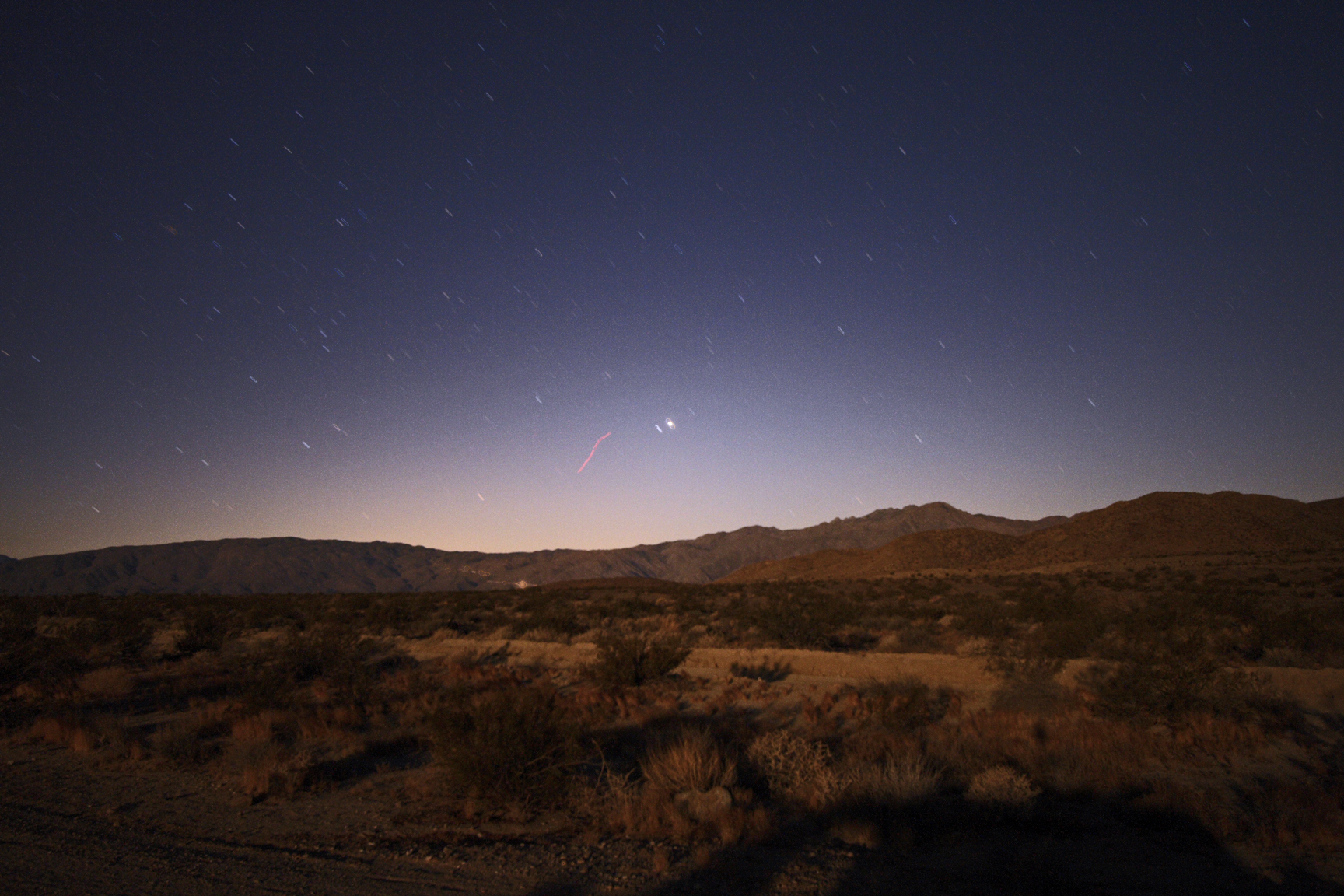 Falling Action
This part of the story shows the result of the climax, and its effects on the characters, setting and proceeding events
Climax
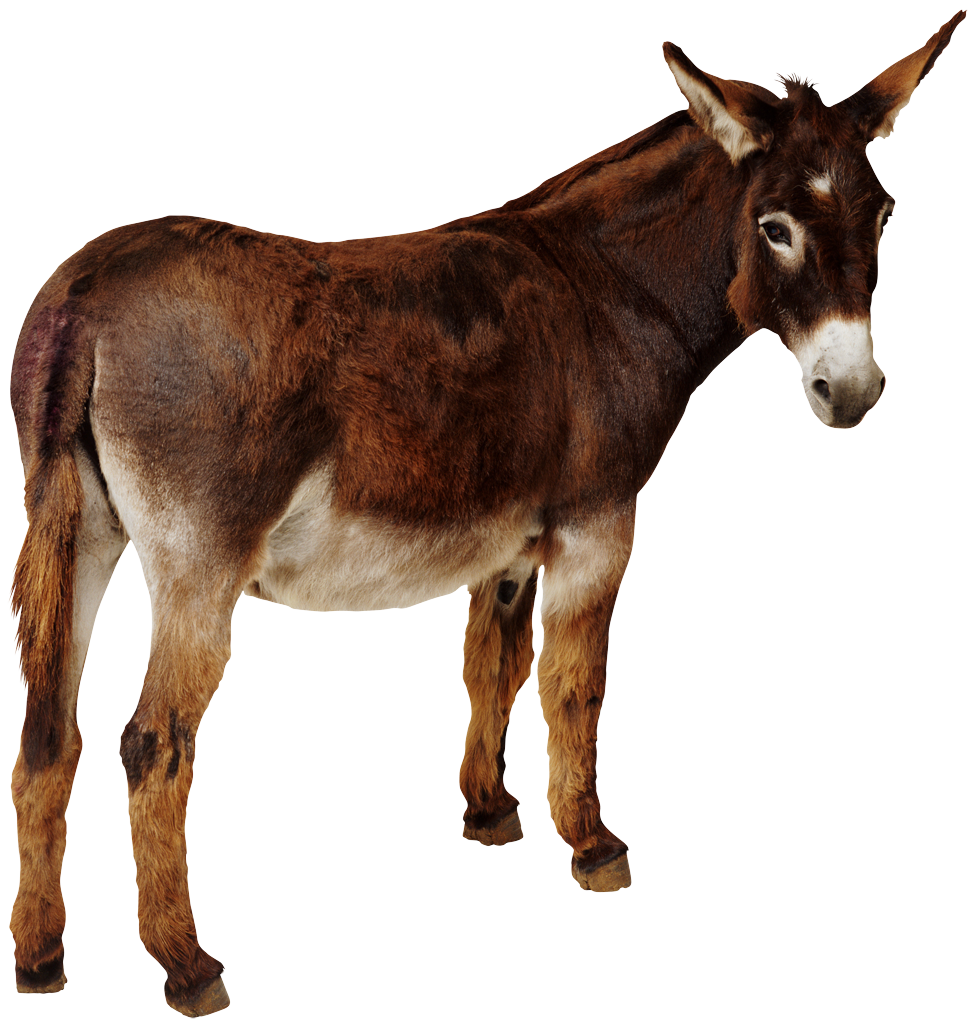 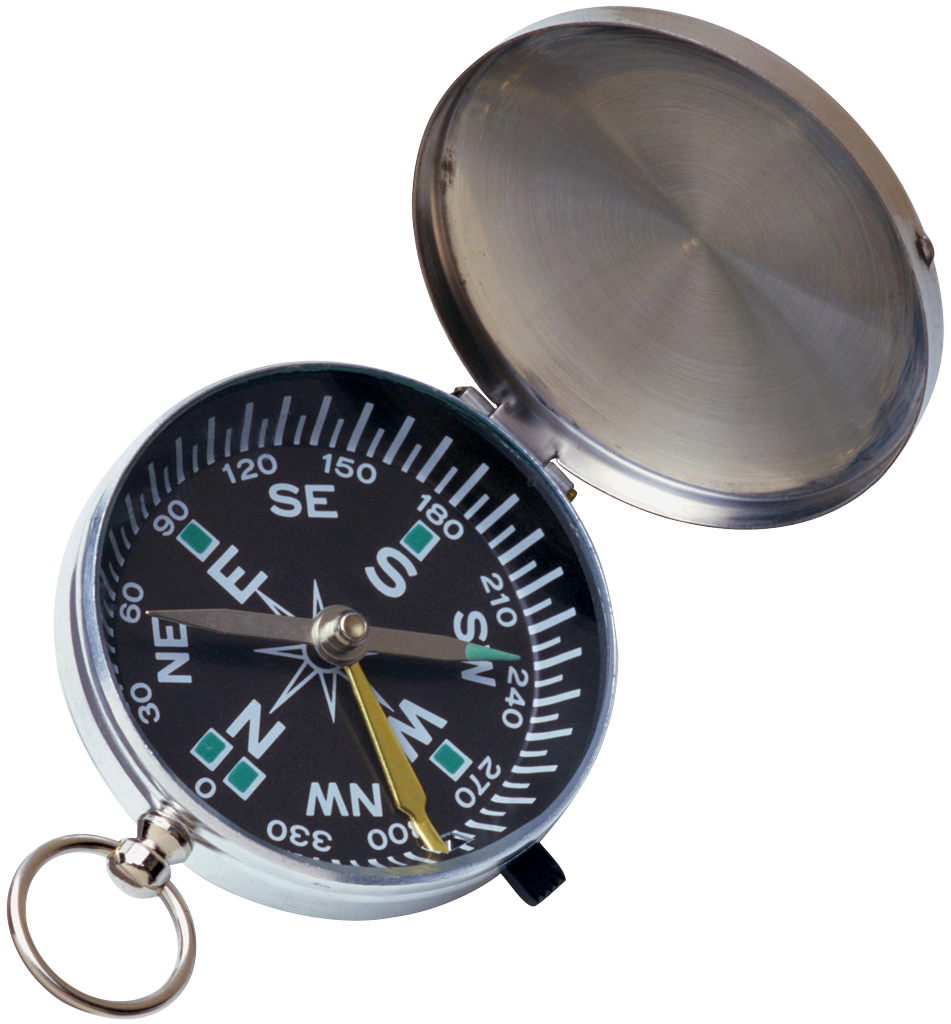 Falling Action
Rising Action
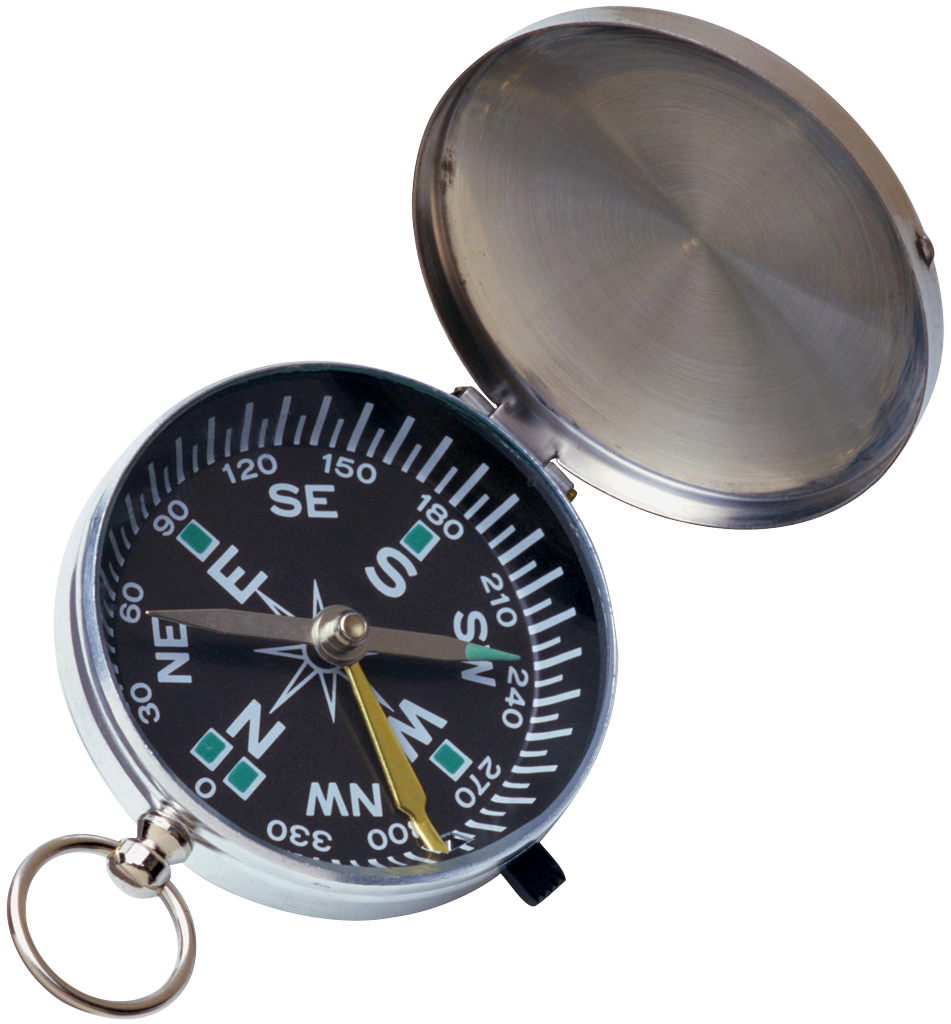 Exposition
TRIGGER INCIDENT
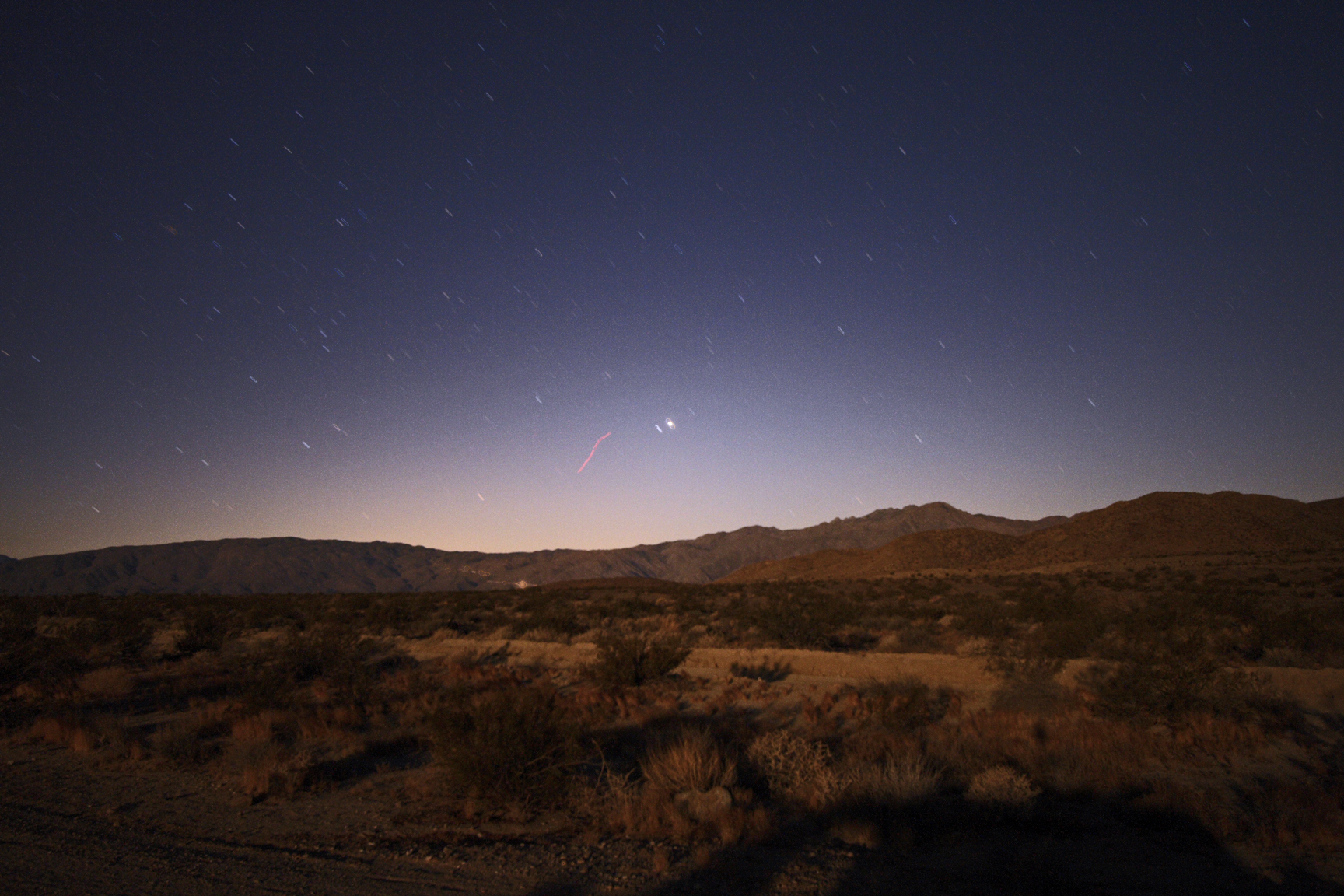 Resolution or Dénouement
This part of the story consists of a series of events that follow the climax, and serves as the conclusion of the story
Climax
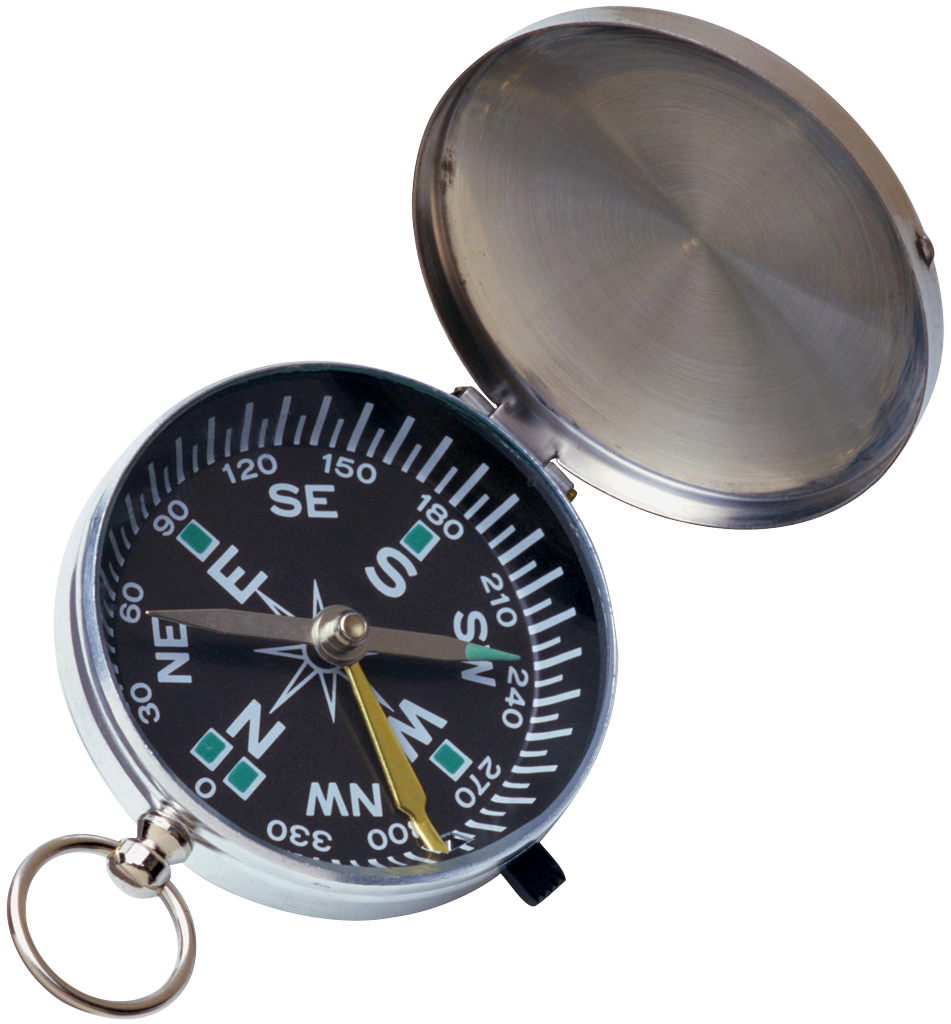 Falling Action
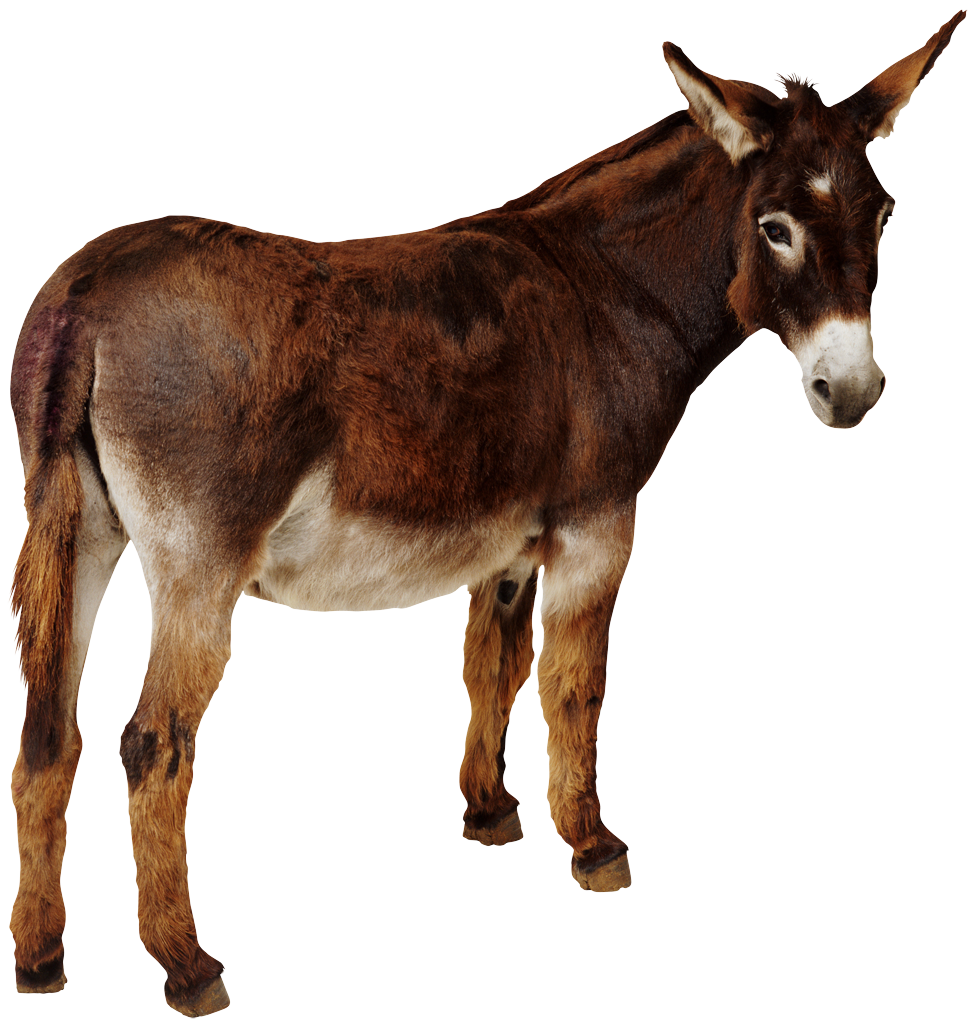 Rising Action
Resolution or 
Dénouement
(“to untie”)
Exposition
TRIGGER INCIDENT
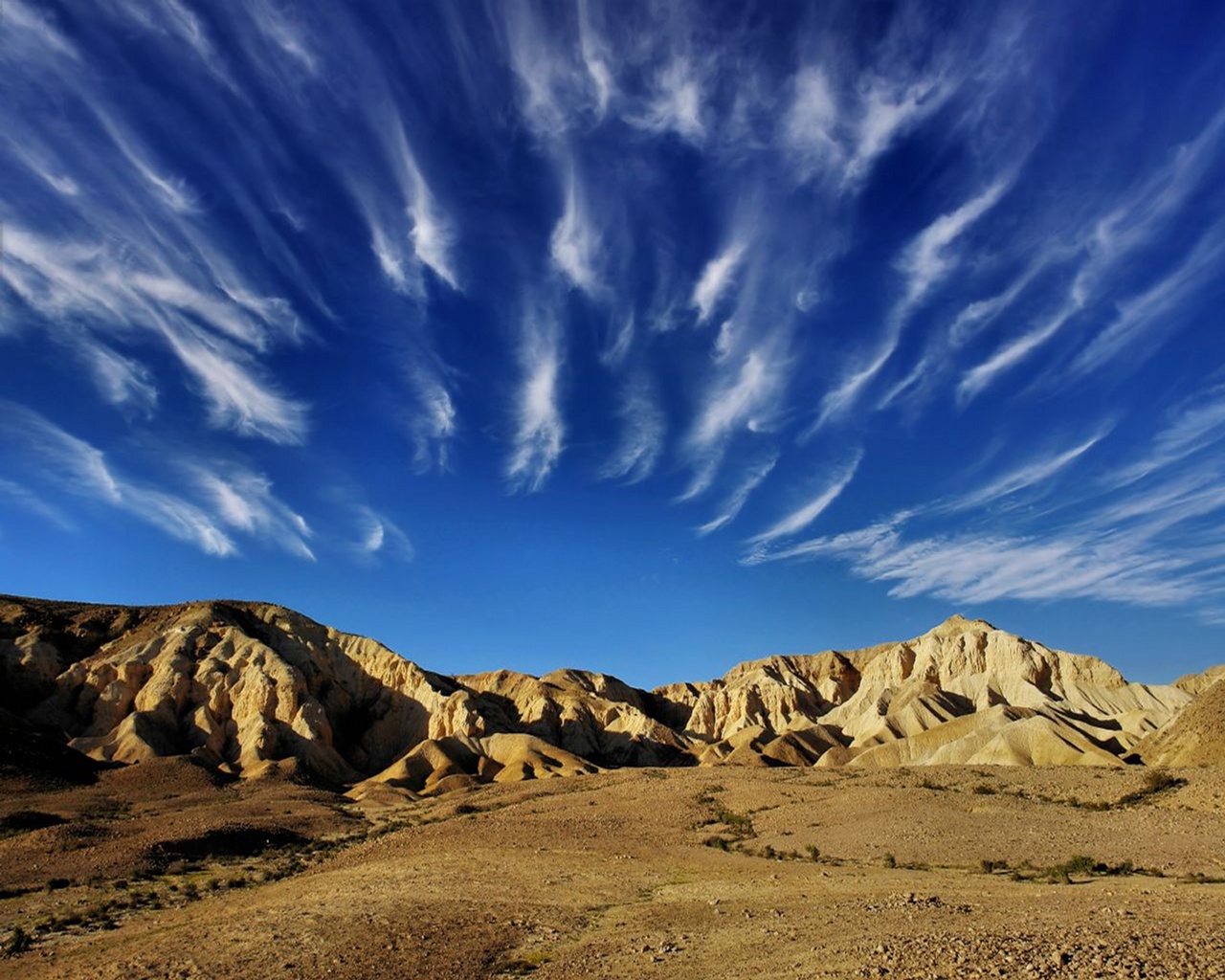 Dénouement
This part of the story consists of a series of events that follow the climax, and serves as the conclusion of the story
Climax
Resolution or 
Dénouement
(“to untie”)
Falling Action
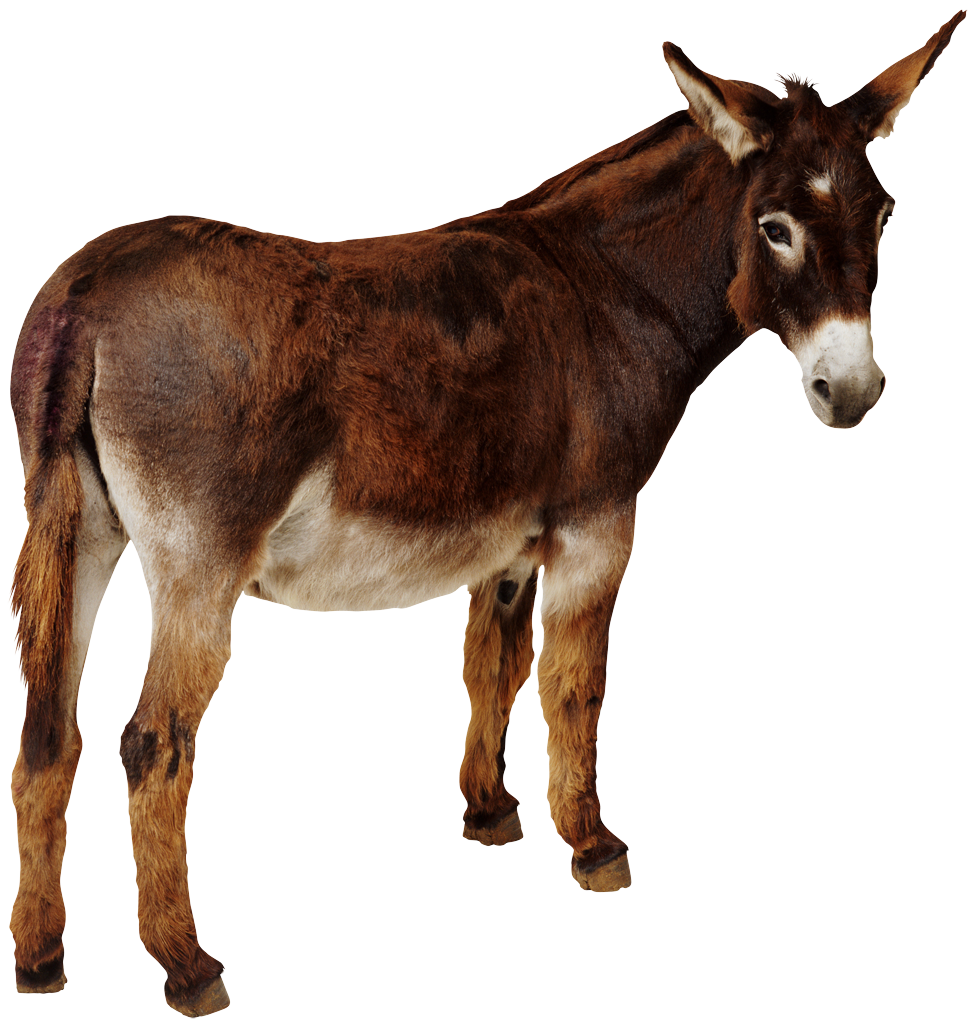 Rising Action
Exposition
TRIGGER INCIDENT
Remember This Line
4 Climax
5 Falling Action
3 Rising 
   Action
6 Resolution
2 Trigger Incident
1 Introduction
THE END!